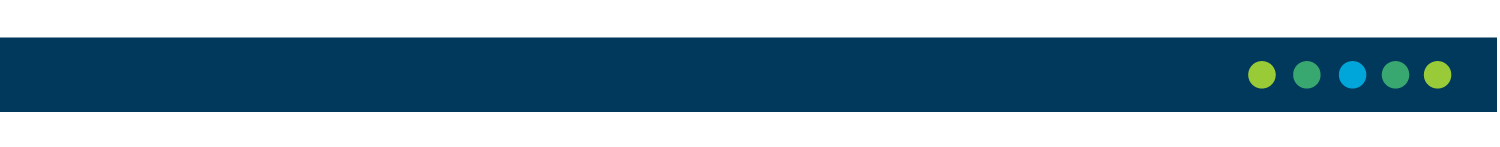 Introducción
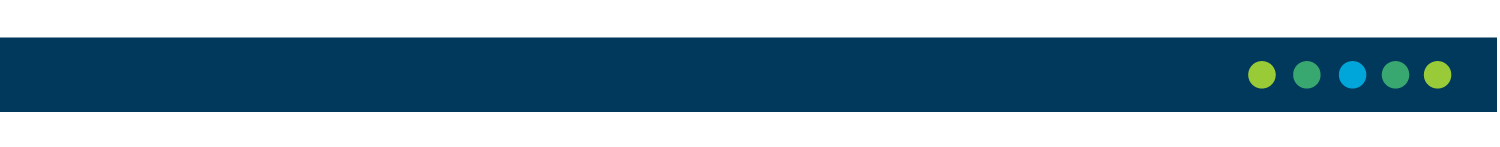 Planteamiento del problema
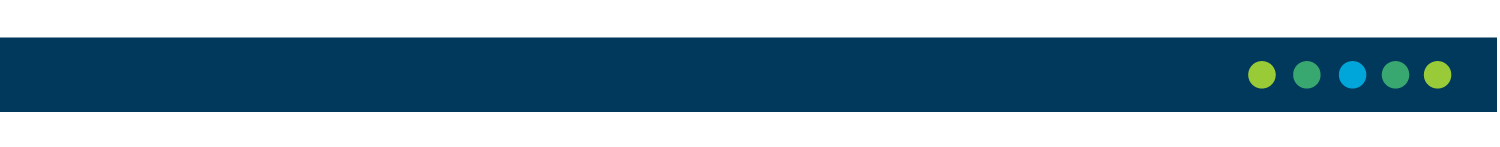 Justificación
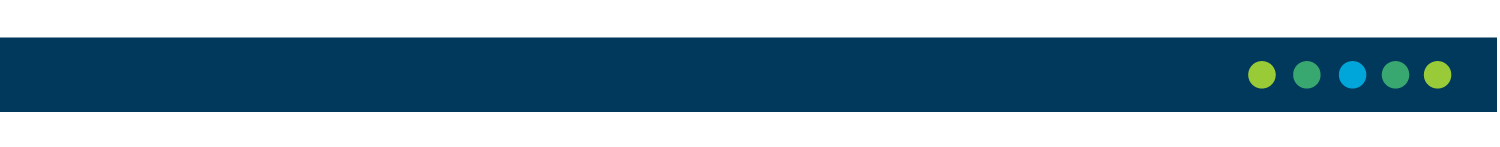 Objetivos
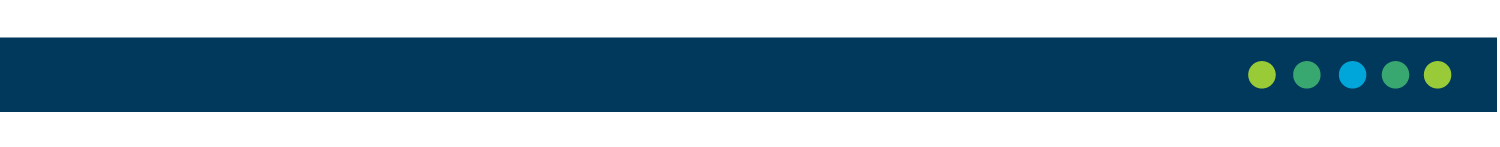 Referente teórico
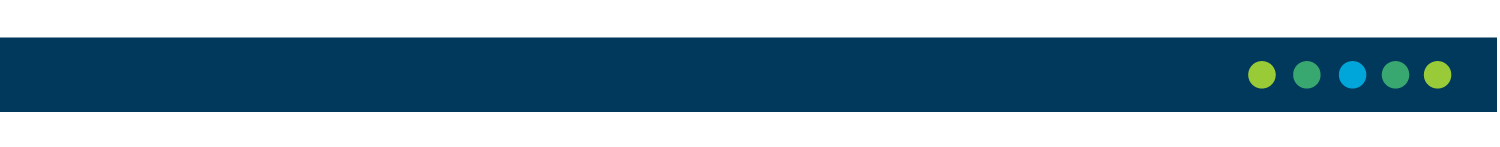 Metodología
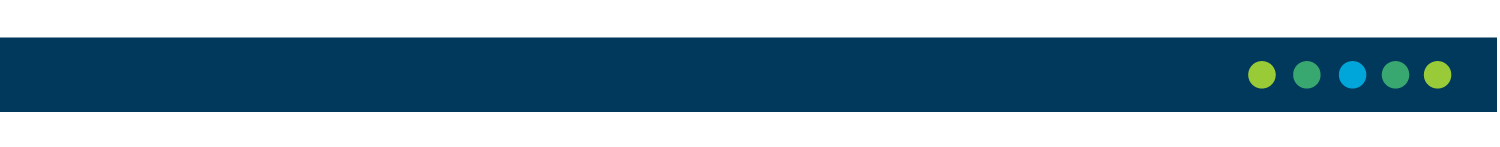 Bibliografía